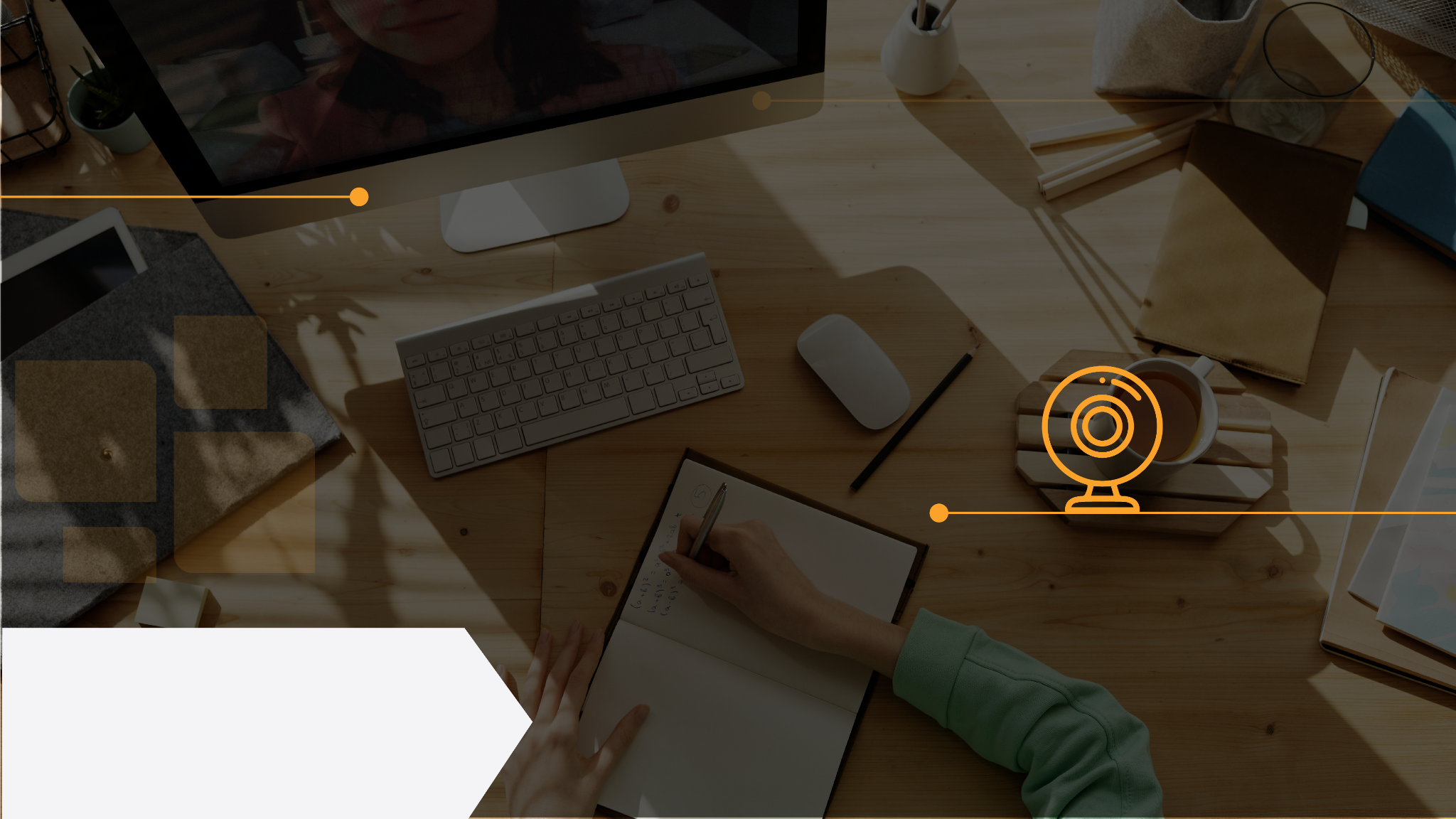 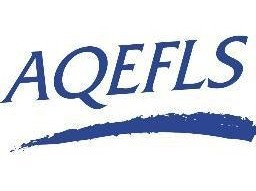 Jeux d’évasion,  apprendre par le jeu collectif!
monurl.ca/mst29avril2022
Domaine de la mathématique, de la science et technologie (MST)
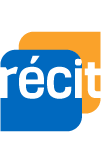 Cette présentation, monurl.ca/mst29avril2022, du RÉCIT MST est mise à disposition, sauf exception, selon les termes de la Licence Creative Commons.
Site : recitmst.qc.ca
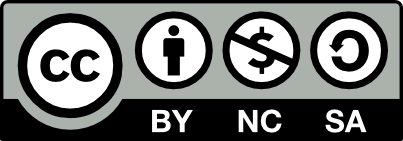 [Speaker Notes: Lien de la présentation : https://monurl.ca/mst10janv22 

Lien de l’article : https://recitmst.qc.ca/ecrire/?exec=article&id_article=1356

voir ancienne présentation 1 jour complet https://docs.google.com/presentation/d/1IW5V0EksOEzU29KMDNc9S56TAu_g70pe09nmAX9HB84/edit?usp=sharing
PDF à insérer]
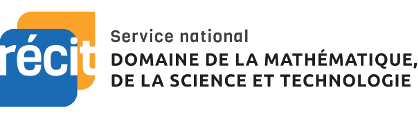 Sonya Fiset
sonya.fiset@recitmst.qc.ca
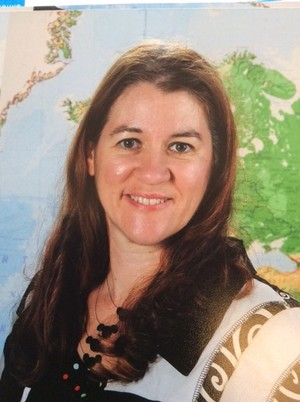 2
Plan de la rencontre
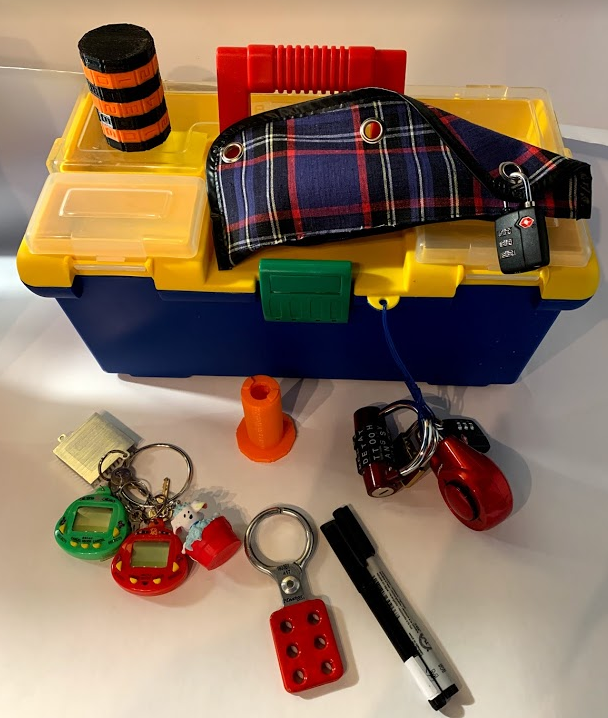 Bienvenue
Les jeux d’évasion, apprendre par le jeu collectif
Pourquoi?
Comment?
Questions?
Ressources
Autoformation sur le Campus RÉCIT
3
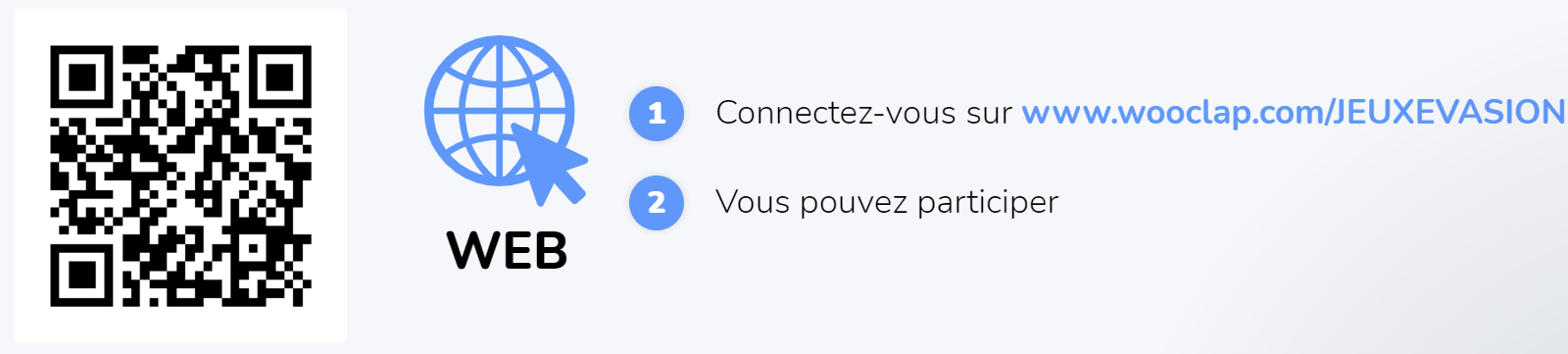 Quoi?
Jeux d’évasion, «Breakout»,  «Escape Game«?
Histoire qui intègre des           connaissances des élèves
    Énigmes à résoudre pour 
trouver le trésor

       Résolution de problèmes en groupe
Pourquoi?
Développer les autres compétences ou transdisciplinaires des élèves et réinvestir des compétences disciplinaires dans une situation concrète d’un jeu.
6
Autres compétences
Résolution de problèmes
Se donner des méthodes efficaces
Coopérer
7
Compétence numérique
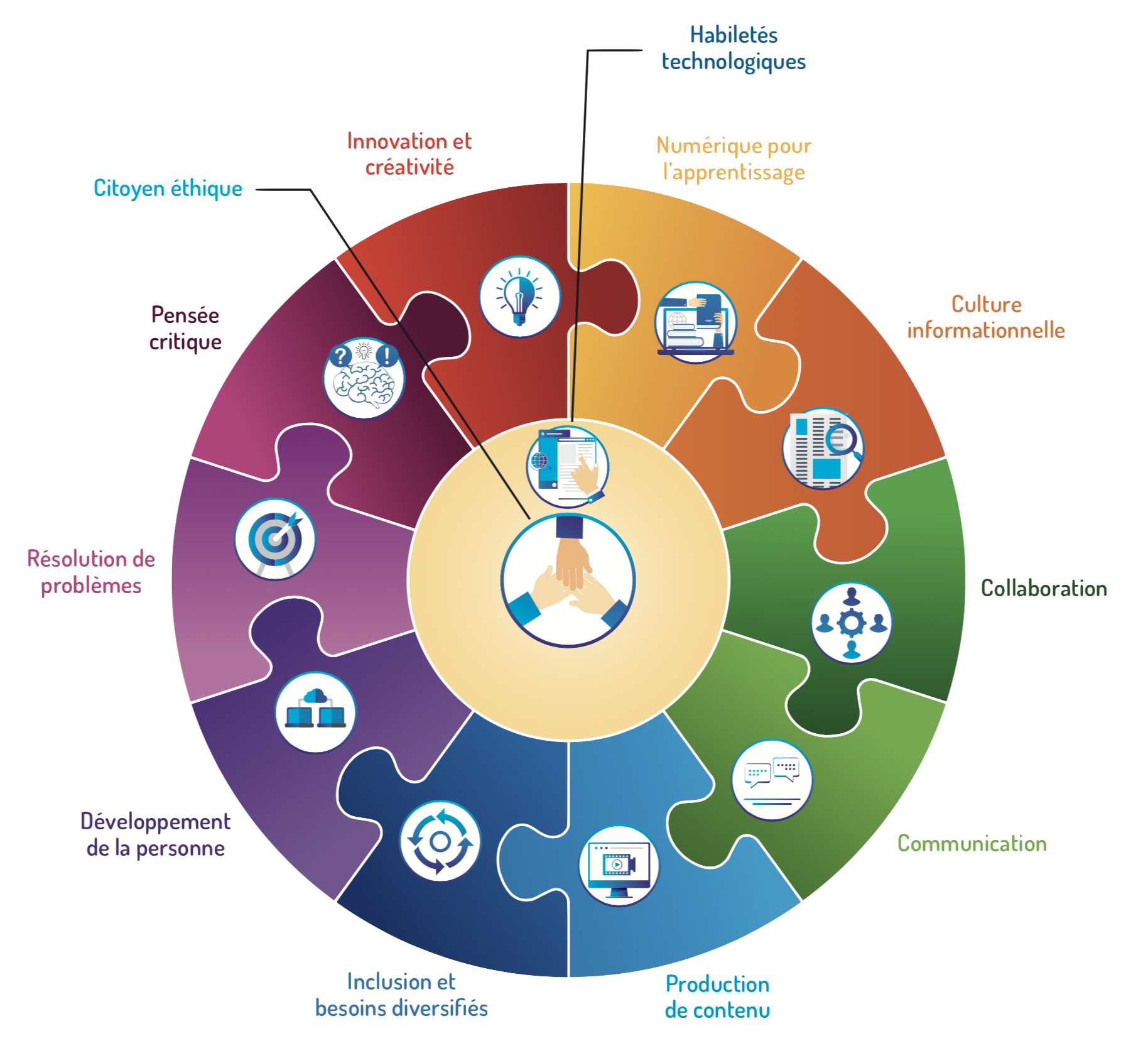 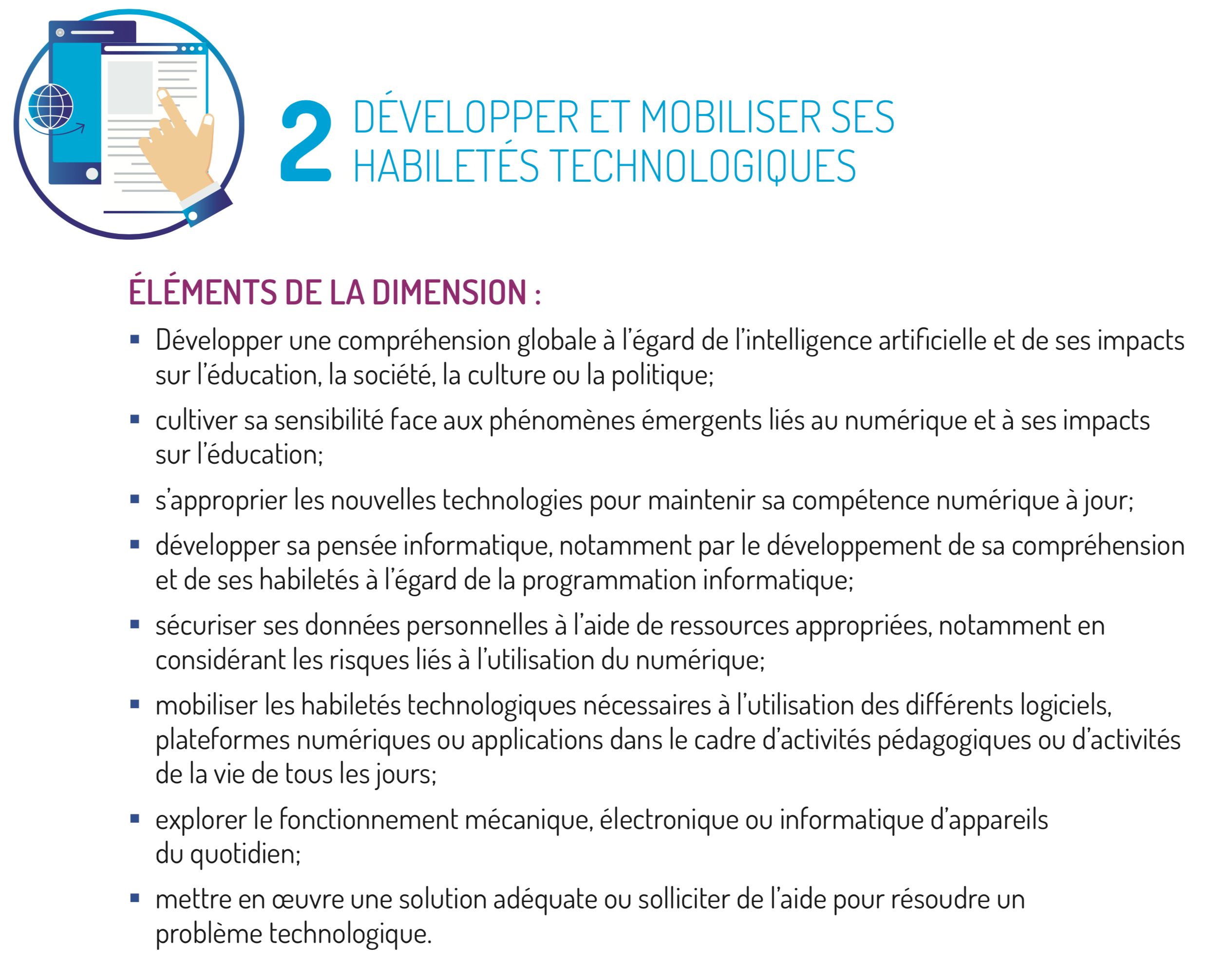 8
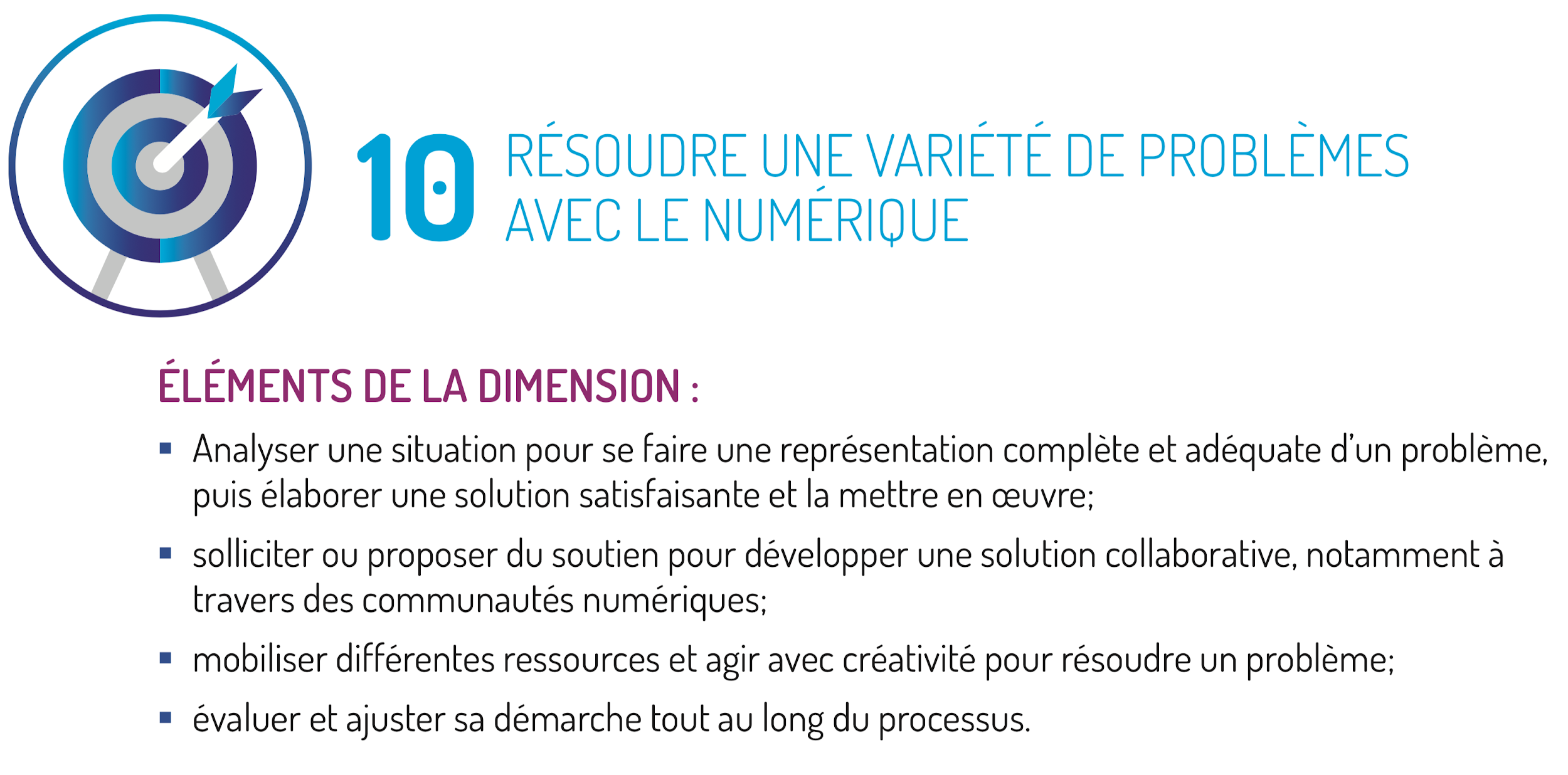 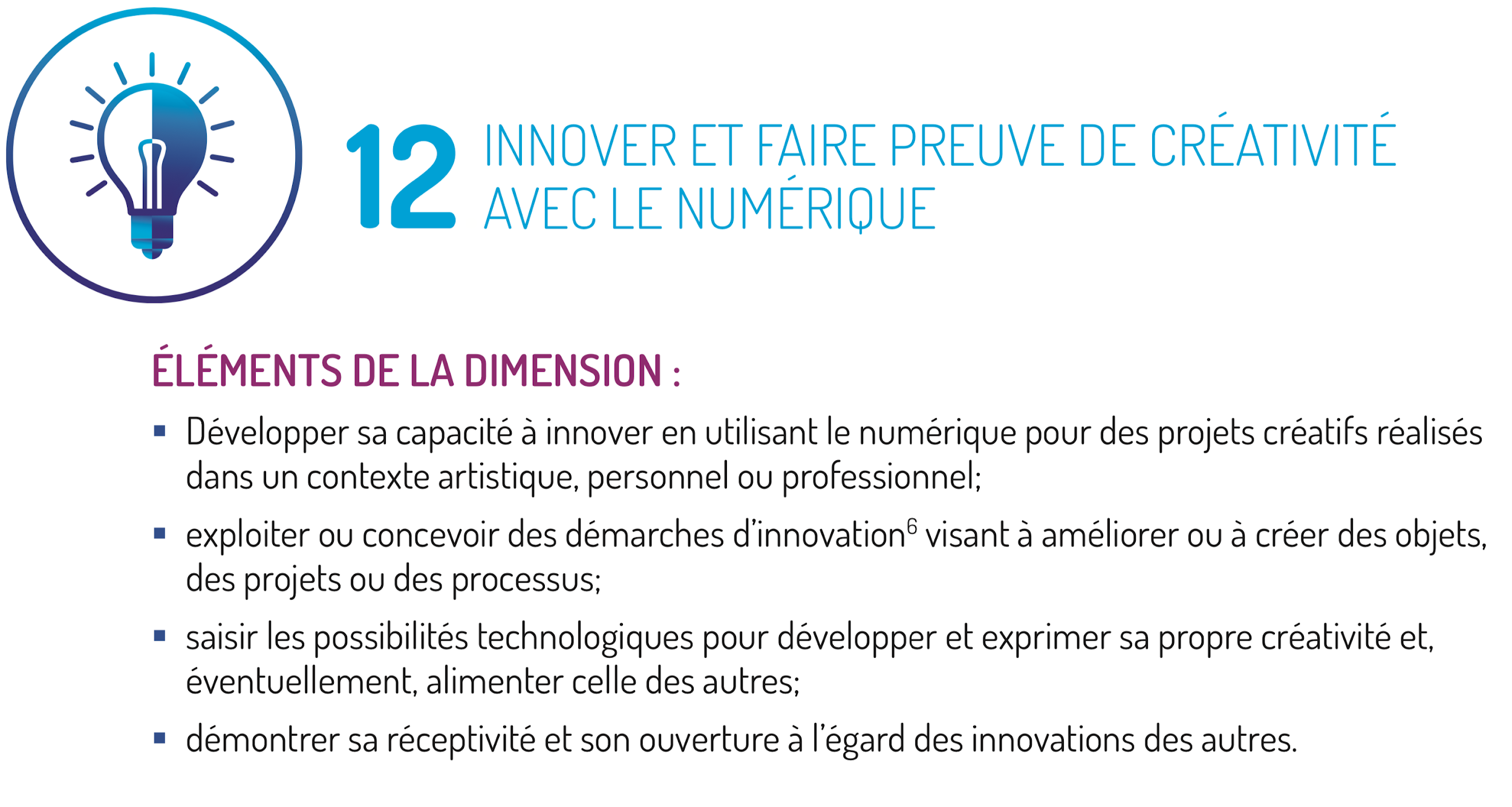 Cadre de référence de la compétence numérique
[Speaker Notes: http://www.education.gouv.qc.ca/dossiers-thematiques/plan-daction-numerique/cadre-de-reference-de-la-competence-numerique/]
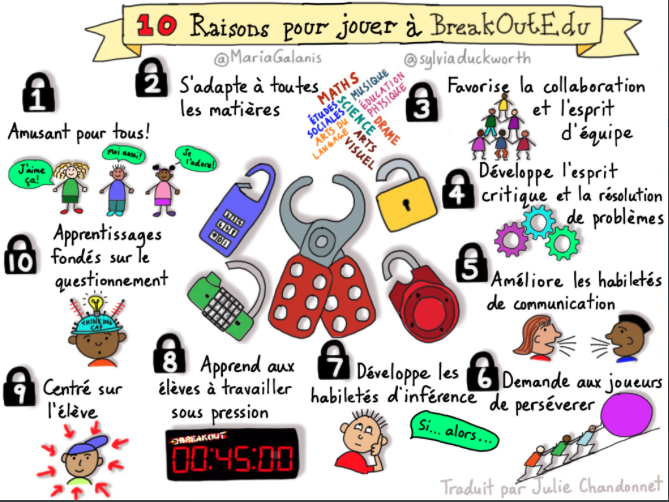 9
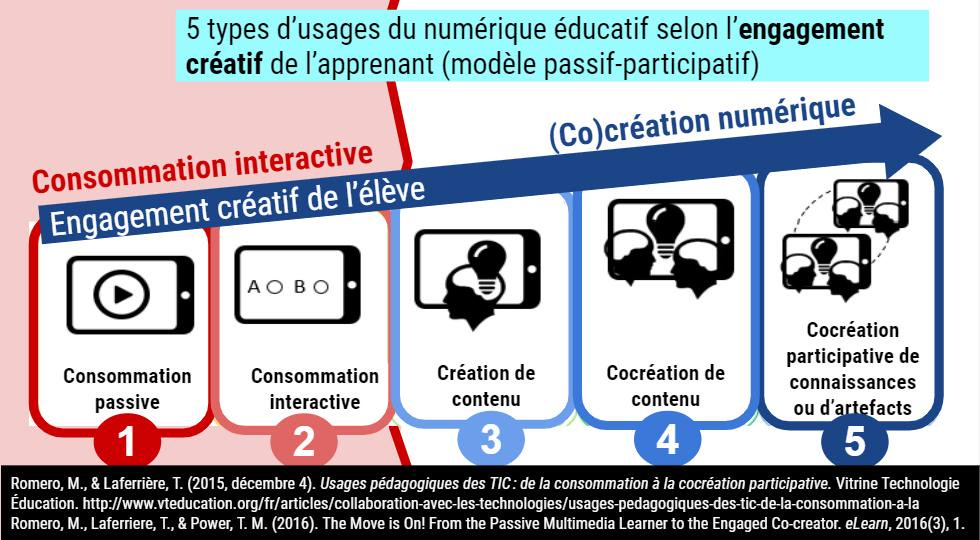 10
Comment?
Limite de temps 
Utilisation d’une minuterie avec de la musique dont l’intensité augmente graduellement. 

2 cartes d’indices
Possibilité de 2 indices
Sans pénalité
Décision collective
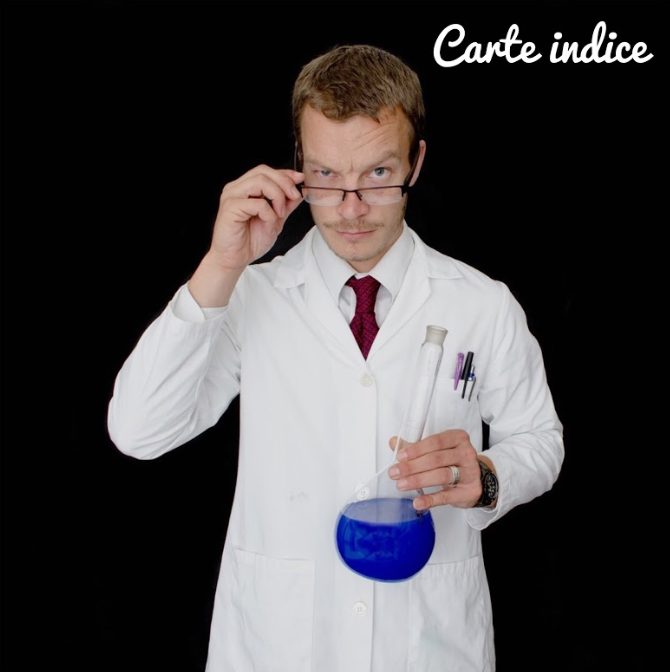 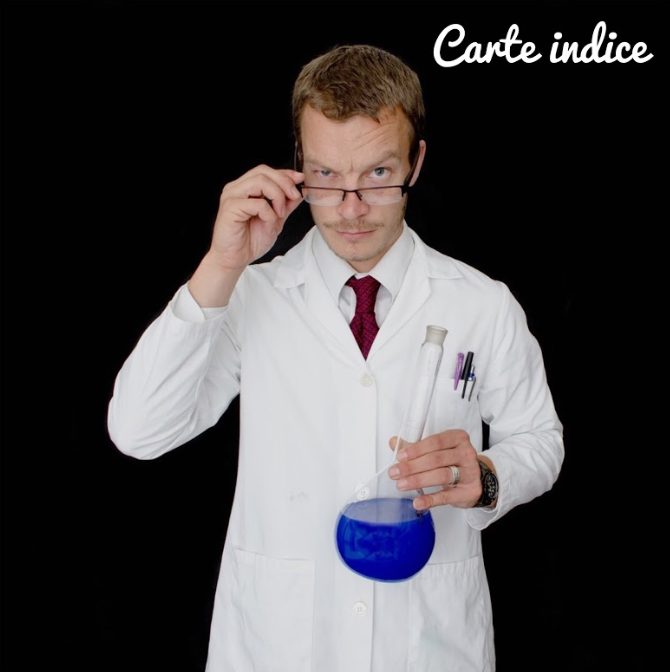 Comment?
Travail collaboratif
Organiser les tâches
Utiliser vos forces
Partager vos découvertes avec les autres
Essayer de résoudre les énigmes
Être capable d’expliquer les codes essayés
Respecter le matériel du jeu
Déposer les cadenas ouverts dans le bac prévu
Remettre les documents qui ne servent plus
Comment utiliser certains cadenas?
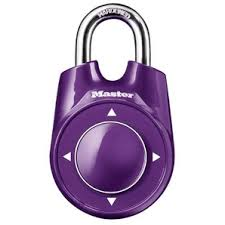 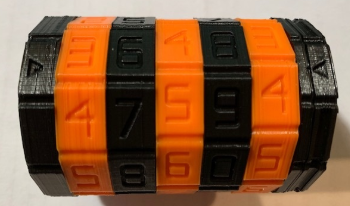 [Speaker Notes: Lien pour imprimer un cadenas de style cryptex : https://www.thingiverse.com/thing:586169]
Posture de l’enseignant :
Construire, mettre en place et prévoir le matériel dont le numérique
Observer les élèves
Guider des élèves en retrait
Réfléchir sur les indices à fournir
Récupérer le matériel
Animer le retour collectif
[Speaker Notes: Lien pour imprimer un cadenas de style cryptex : https://www.thingiverse.com/thing:586169]
2 indices :
Sans pénalité
Décision collective
15
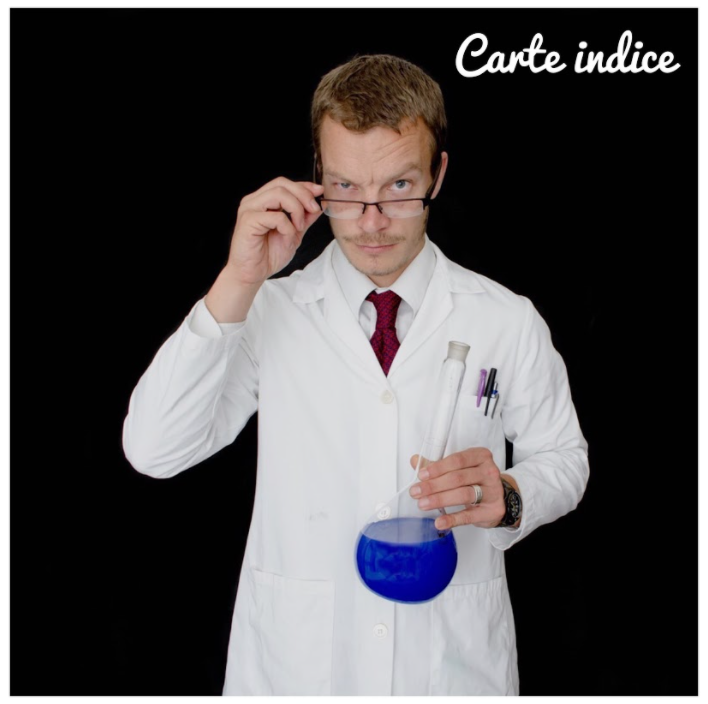 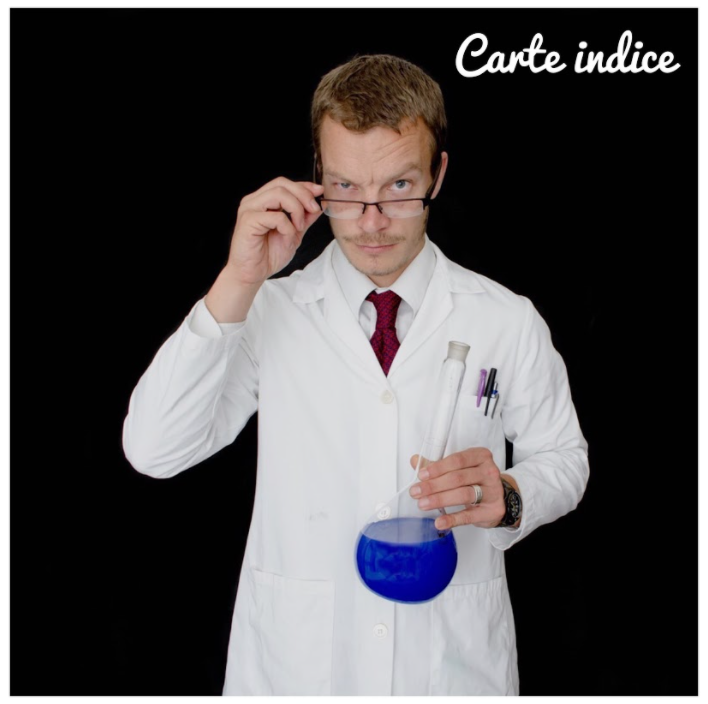 [Speaker Notes: Partage d’écran pour le vidéo
Lien vidéo de présentation du jeu L’antidote : https://youtu.be/p2ZFN3TCkHM
Lien du jeu numérique Scène de crime, le cercle : https://view.genial.ly/5c7bf96e5d0e4e575e2422ad/interactive-content-scene-de-crime-le-cercle-s2
Si besoin : jeu Le trésor de Barbe Sale 1er cycle : https://docs.google.com/document/d/1fiq7mtdLdbtDQ6XRLMEdeSlyzLocvZrzO9ZbasJaxUU/edit?usp=sharing
Formulaire pour entrer les réponses du jeu Barbe Sale : https://forms.gle/H3QcJ2uG9SREzE2u9
Si besoin : Scène de crime : les solides : https://view.genial.ly/5c9ccdde72992649167cb977/interactive-content-scene-de-crime-les-solides-s2
Lien du chronomètre : https://www.youtube.com/watch?v=_IguXWr7vU8]
Place au jeu !

Vidéo du jeu L’antidote 
Lien du jeu numérique : L’antidote
  
Formulaires : indice et complet

Chronomètre : 45 minutes
16
[Speaker Notes: Partage d’écran pour le vidéo
Lien vidéo de présentation du jeu L’antidote : https://youtu.be/p2ZFN3TCkHM
Formulaire pour entrer les réponses du jeu L’antidote : https://docs.google.com/forms/d/e/1FAIpQLSfh9_AnbFnwBUIpk6vmrRO1TbjkLRjsU84KUxHM5_v8-1V9Og/viewform
Formulaire pour entrer la réponse de l’indice : https://docs.google.com/forms/d/e/1FAIpQLScLd8b5jHyz-cY3kNEWeFQQXZl2KxRmofzAib7yxan_kyvBsA/viewform
Lien du chronomètre : https://www.youtube.com/watch?v=_IguXWr7vU8]
Adaptations possibles :
Séparer la minuterie en séquences : 
6 stations de 5 minutes
Noter les combinaisons sur une feuille ou au tableau
Faire un consensus lors d’une mise en commun
Prioriser l’ordre des essais
Organiser qui ouvre les cadenas
Donner 5 minutes pour ouvrir les cadenas
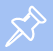 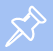 17
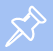 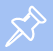 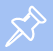 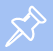 Combinaisons trouvées :

-station 1 -station 2 -station 3 -station 4 -station 5 -station6
DBDBGB
forêt
236
851
815
236
851
1224
1234
1324
2134
1234
1234
Bleu
Rouge
Jaune
Bleu
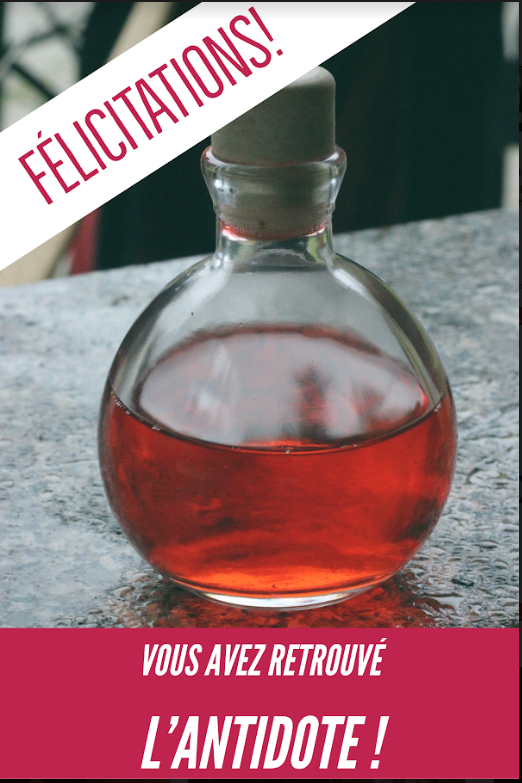 Célébrer les réussites et afficher le diplôme des jeux!
19
presque
Questions de rétroaction :

De quelle façon votre groupe a-t-il bien collaboré?
Comment pensez-vous que votre groupe aurait pu être plus efficace? 
Quelles énigmes avez-vous trouvées les plus difficiles?
Comment avez-vous utilisé les forces de chaque individu? 
Comment avez-vous déterminé les forces des autres joueurs?
Comment as-tu contribué au succès de ton équipe?
Que ferais-tu différemment la prochaine fois?
As-tu l’impression que tes idées ont été entendues?
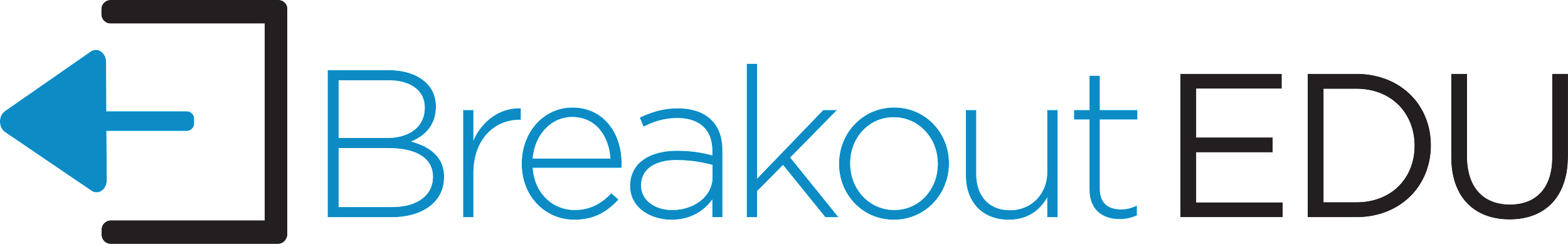 Encourager les participants à utiliser les cartes d’indices.

Essayer le jeu avec de l’animer afin d’être capable d’offrir des indices pertinents.

Suggérer aux participants qui restent à l’écart d’essayer de résoudre une énigme afin d’encourager la participation.

Récupérer les cadenas dès l’ouverture afin de minimiser les bris.

Donner une voix aux élèves en difficulté.

Gardez-vous du temps pour faire le retour.

Laisser le jeu disponible pour les élèves qui voudraient solutionner les autres énigmes.
Conseils pour l’animation :
21
Comment?

Avoir un plan B, si le Wifi ne fonctionne pas
Surprise ou pas dans le coffre, pourquoi pas 15 minutes de temps libres ou de récréation
Un ou plusieurs jeux en même temps
Matériel habituellement contenu dans un jeu Breakout éducation :
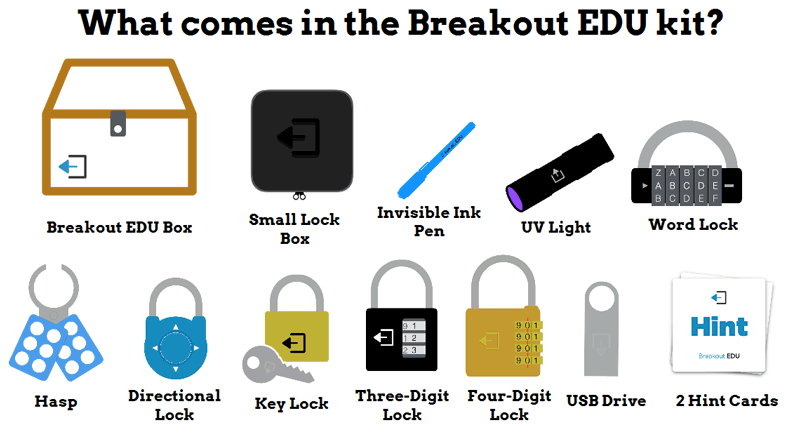 Image trouvée : https://www.slj.com/?detailStory=breakout-edu-brings-escape-room-strategy-to-the-classroom-slj-review
23
Des ressources à explorer :
Padlet de jeux d’évasion variés : http://bit.ly/mstbreakout
24
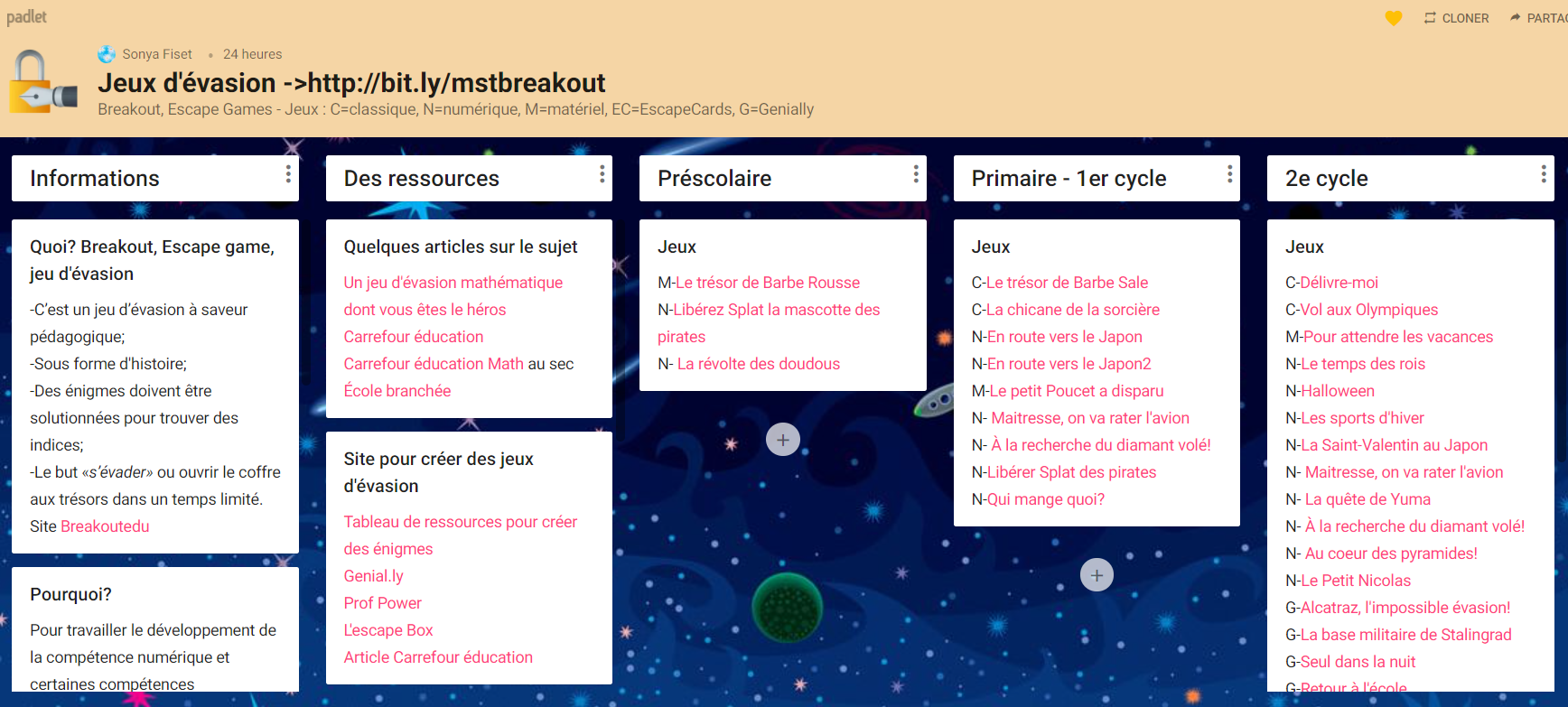 [Speaker Notes: Padlet : http://bit.ly/mstbreakout
Lien de la présentation avec tous les liens :]
Grille d’autoévaluation:
Compétence numérique
Autres compétences au primaire
Autres compétences au secondaire

Grille d'observations enseignant
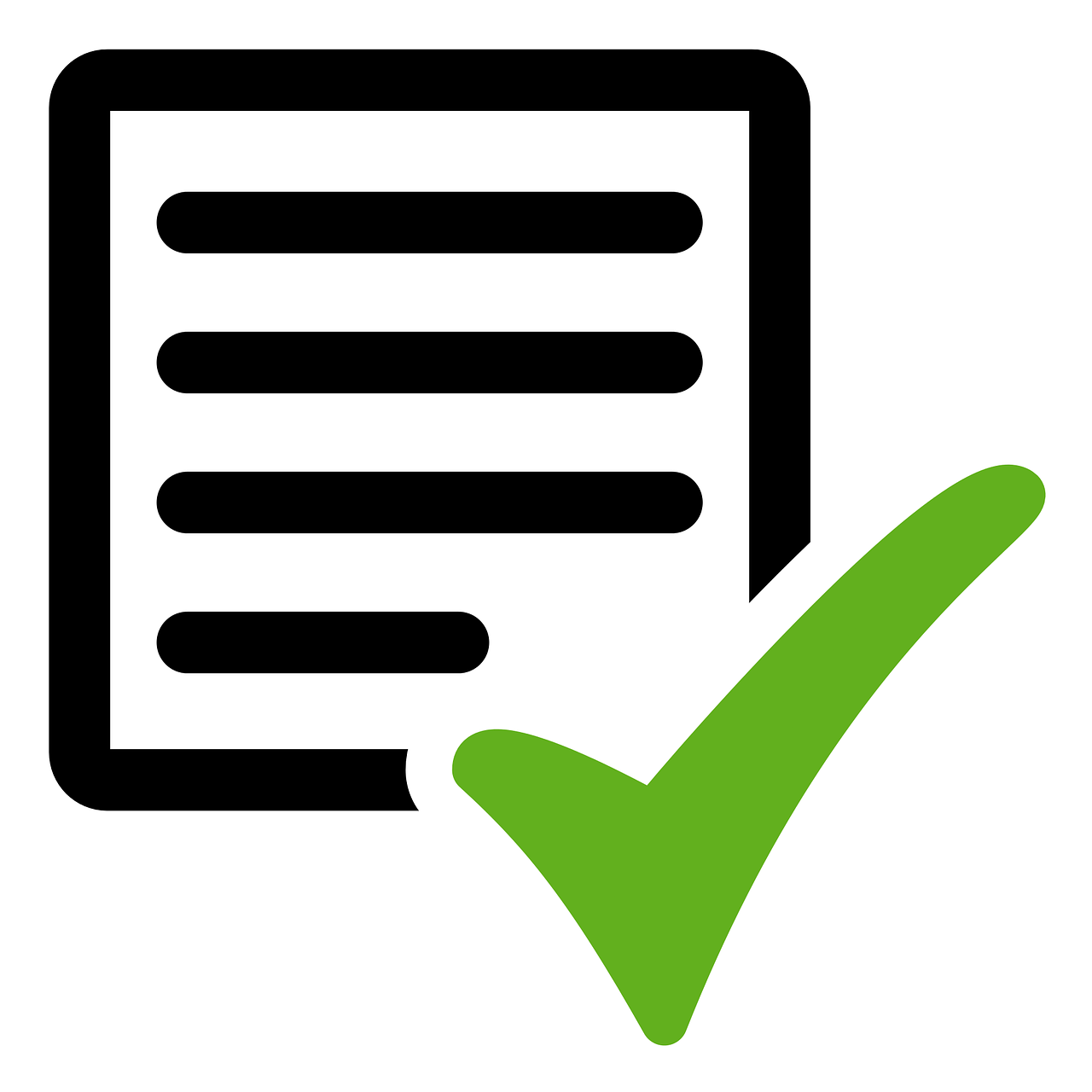 25
[Speaker Notes: Padlet : http://bit.ly/mstbreakout
Lien de la présentation avec tous les liens :]
Questions?
Lien de la présentation : http://bit.ly/mst19mai21
[Speaker Notes: Lien pour imprimer un cadenas de style cryptex : https://www.thingiverse.com/thing:586169]
Merci!
Sonya Fiset
Service national du RÉCIT MST
sonya.fiset@recitmst.qc.ca
27
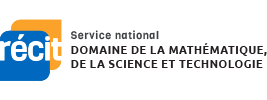 Cette présentation du RÉCIT MST est mise à disposition, sauf exception, selon les termes de la Licence Creative Commons.
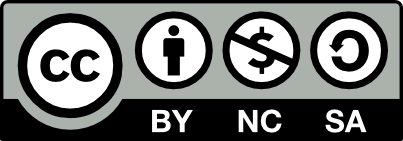 [Speaker Notes: Autoformation du Campus RÉCIT Jeux d’évasion : https://campus.recit.qc.ca/math%c3%a9matique-science-et-technologie/jeux-%c3%a9vasion

Autoformation du Campus RÉCIT MST à distance, application Jeux d’évasion : https://campus.recit.qc.ca/math%c3%a9matique-science-et-technologie/mstdistance101]
CREDITS
Special thanks to all the people who made and released these awesome resources for free:
Presentation template by SlidesCarnival
Photographs by Unsplash
28